Chapter 10 Review
Represent Data
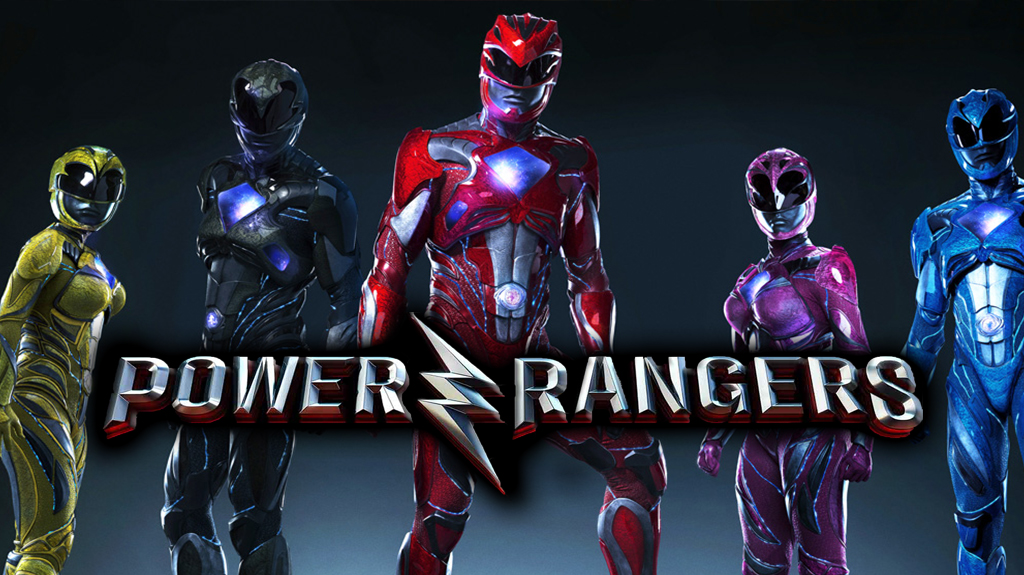 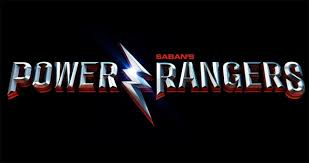 Create A Picture Graph:
Power Rangers
Each         stands for 1 child.
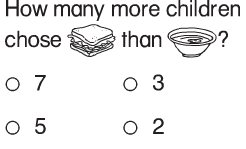 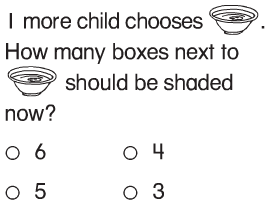 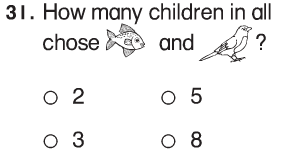 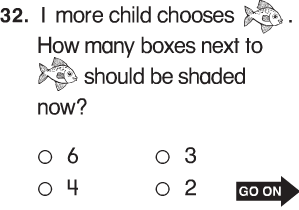 How many sheep are on the farm?
4
Is the sentence true? Choose Yes or No.
* There are more horses than sheep.
No
Yes or
Are there more black cars or white cars?
Black
Circle the snack the most children chose.
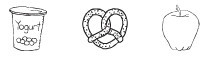 Circle the snack the fewest children chose.
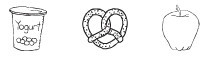 8
How many children have a pet?
8
8
5
How many children do not have a pet?
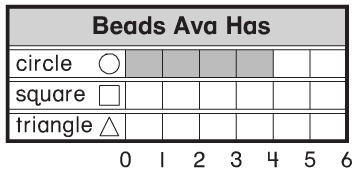 2
10
4
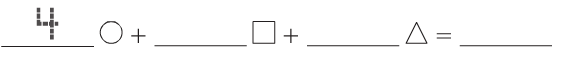 Guess What?!
Minions 3
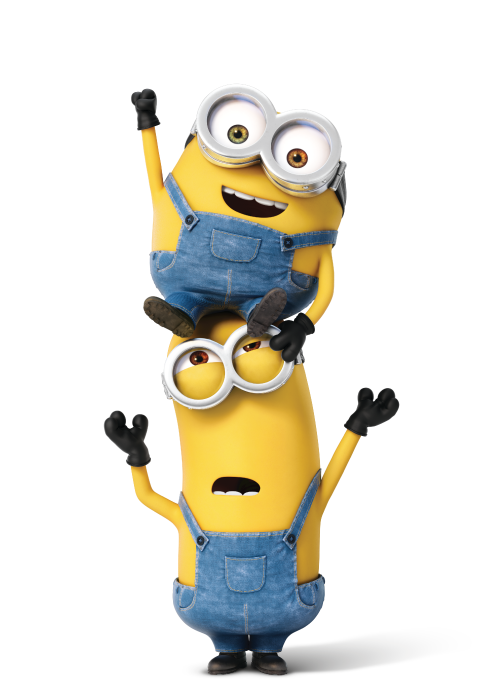